True Randomness: QRNG
Exploring Quantum Superposition for Secure Random Numbers
Cole Vaughn

10/8/2024
Overview
Random Number Generators	-generate a sequence of numbers that cannot be easily predicted
Entropy	- degree of disorder, or randomness in a system
Introduction: types of RNG's
Introduction: types of RNG's
PRNG
Introduction: types of RNG's
PRNG
TRNG
Introduction: types of RNG's
PRNG
TRNG
HRNG
Introduction: types of RNG's
PRNG
TRNG
HRNG
QRNG
Introduction: Why TRNG's
Introduction: Why TRNG's
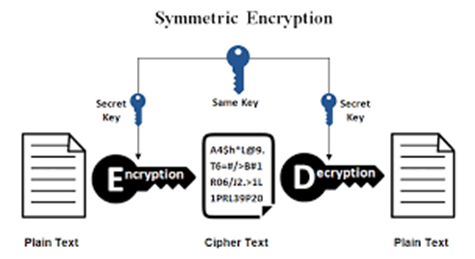 Introduction: Why TRNG's
Cybersecurity	-keys needed for communication over an unsecure network
Introduction: Why TRNG's
Cybersecurity	-keys needed for communication over an unsecure network	-the more random the key the more secure it is
Introduction: Previous methods
Introduction: Previous methods
Voltage Fluctuation
Introduction: Previous methods
Voltage Fluctuation
Radioactive Decay
Introduction: Previous methods
Voltage Fluctuation
Radioactive Decay
Lava Lamp Fluid Dynamics
Introduction: Physics
Quantum Superposition	-A particle can exist in multiple states at once until it is observed
Area of Investigation
Construct a QRNG using quantum superposition
Methods: Theoretical
Use superposition to generate bit sequence
Methods: Physical
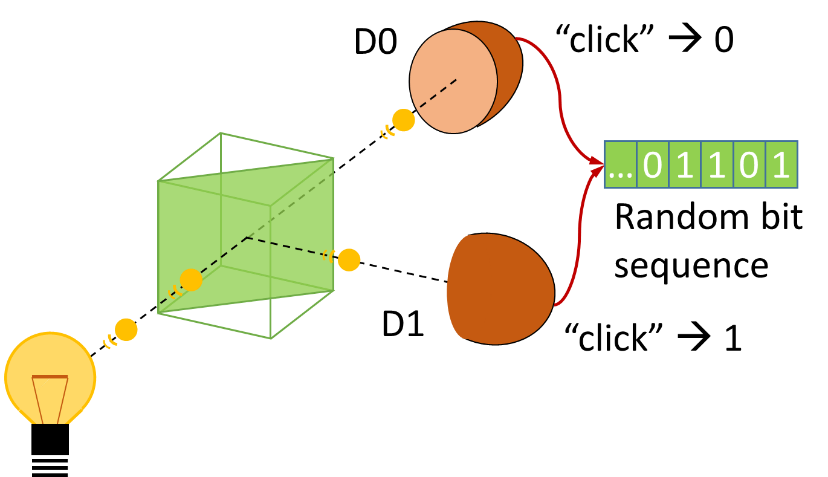 Results: Preliminary findings
Able to generate a bit sequence
Bit sequence is visibly not random due to bias
Sources
[1]     Z. Hu, S. Gnatyuk , T. Okhrimenko, S. Tynymbayev, and M. Iavich, “High-speed and secure PRNG for cryptographic applications,” International Journal of Computer Network and Information Security, vol. 12, pp. 1–10, 2020.
[2]  	C. Holbrow, E. Galvez, and M. Parks, “Photon quantum mechanics and beam splitters,” American Journal of Physics, vol. 70, no. 3, pp. 260–265, 2002.
[3]  	X. Ma, X. Yuan, Z. Cao, B. Qi, and Z. Zhang, “Quantum random number generation,” NPJ Quantum Information, vol. 2, no. 1, pp. 1–9, 2016.
[4]  	J. Kaur and K. Ramkumar, “The recent trends in cyber security: A review,” Journal of King Saud University-Computer and Information Sciences, vol. 34, no. 8, pp. 5766–5781, 2022.
Questions